Public Health Summer School
11. The Leadership Role in HiAP
Carmel Williams, Manager
Strategic Partnerships
Public Health Services
SA Health
Changing Role for MOH
PUT HEALTH FIRST

HEALTH AS THE GOAL

HEALTH IN THE LEAD


HIERARCHICAL  STATE FOCUSED

TECHNICAL POLICY FOCUS
HEALTH part of the SOLUTION

HEALTH AND HEALTH EQUITY AS A SHARED GOAL

SMART GOVERNANCE

JOINED UP POLICY MAKING

TACTICAL AND TECHNICAL FOCUS




Based on South Australian Health in All Policies Summer School  2011
Kickbusch 2013
Values and Perspectives
Shift in perspective so that all actors consider improved health and wellbeing as an overarching social goal that requires shared action
Health is a precondition, outcome and indicator of a sustainable society
Health is a social goal of governments
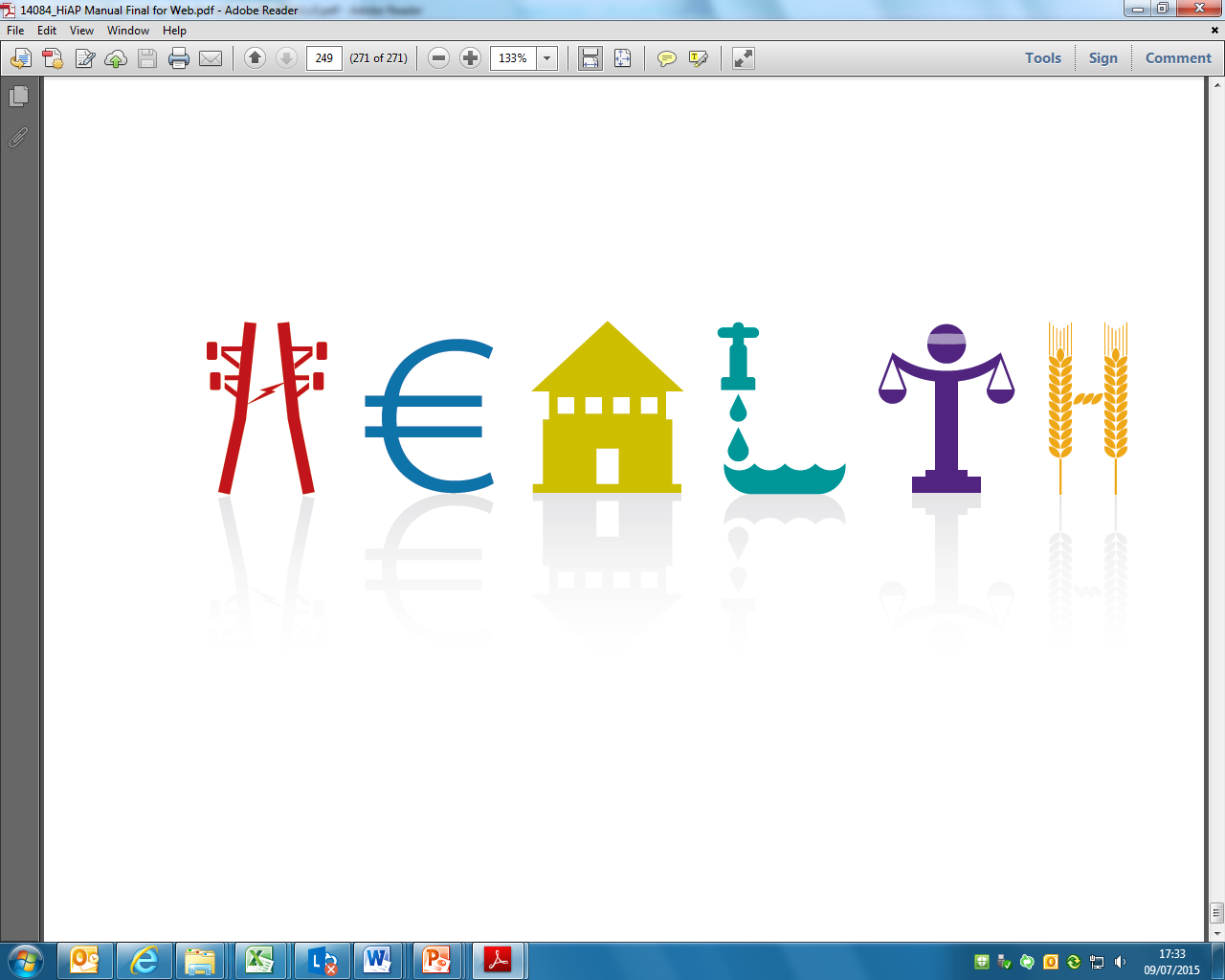 3
Goal
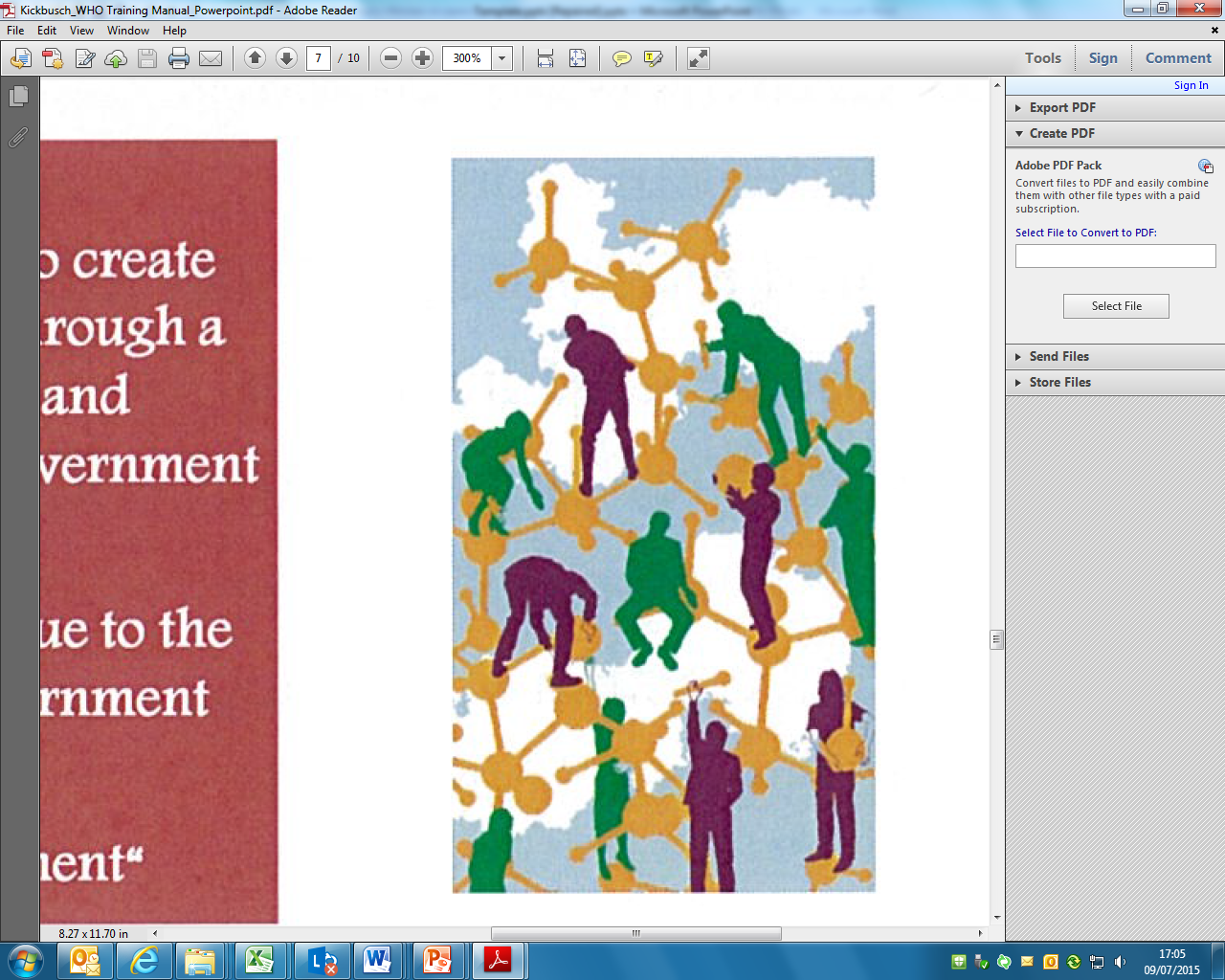 Multiply effort to create public value through a connected and collaborative government

Benefits that accrue to the whole of government

“One Government”
4
Leadership and HiAP
Leaders can be seen as policy entrepreneurs – they help with the understanding of an issue, they frame it and act as facilitators. Leaders today are not always individuals, they can also be organizations and movements that exert pressure to act on politicians and policy makers – and they can be politicians. 




In the health arena we have many examples of such leadership through social movements such as the women’s health movement and the HIV aids movement. They are is developing new dimensions through technology and social networks  and social business.
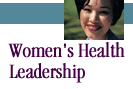 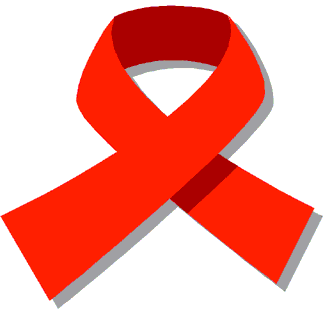 Kickbusch 2013
Based on South Australian Health in All Policies Summer School  2011
HiAP Skills
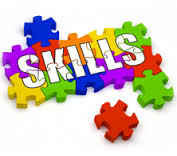 Solution seeking ways of thinking
Invent/identify options for mutual gain
Focus on interests not positions
High levels of inter-personal and organisational sensitivity
To deal with differences and manage difficult trade-offs
Capacity to acknowledge others’ contribution
Act 	brokers, facilitators, translators
6
Negotiate co-benefits – mutual gain
Understand context
Build relationships – build trust – be flexible
Assume good intentions
Create reciprocity – share – give credit
Discover shared values
Create common language
Harmonize policy goals
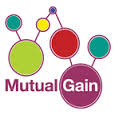 7
Policy Champions
Policy Champions
What is a Policy Champion
Policy Champions are person or teams:

Willing and able to lead and manage the policy process
Proactively promote policy reforms
Publicly support the policies and foster support in others
Frame the discussion of the issue
Build consensus, attract resources
Seize and create opportunities to move the process forward.
Kickbusch 2013
Based on South Australian Health in All Policies Summer School  2011
Building HiAP Capacity
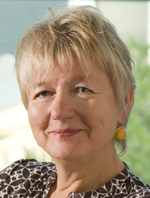 https://www.youtube.com/watch?v=GPRH9nJNahA
10